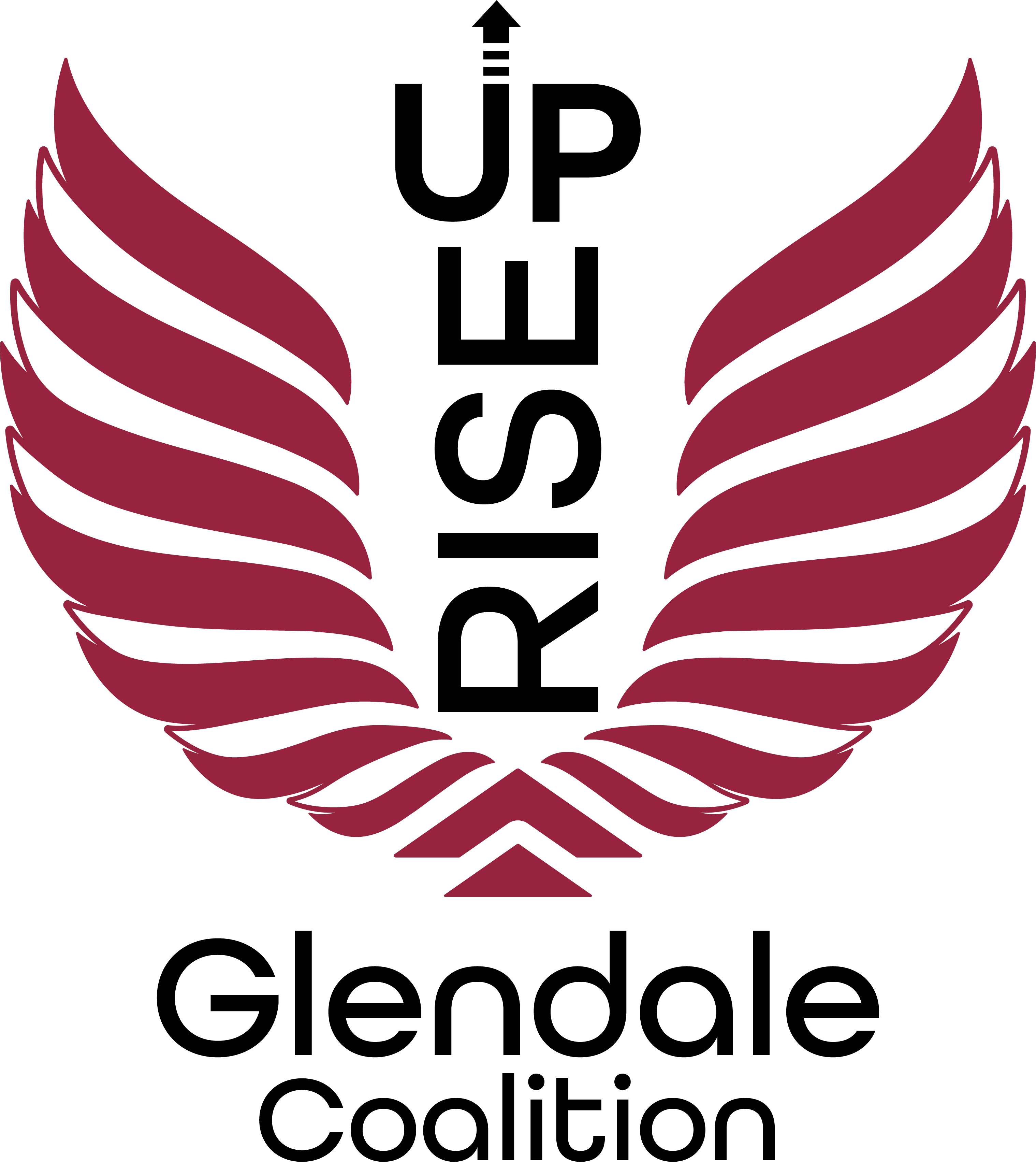 Who We Are…
People working together 

Adults & Youth are welcome to join and volunteer!
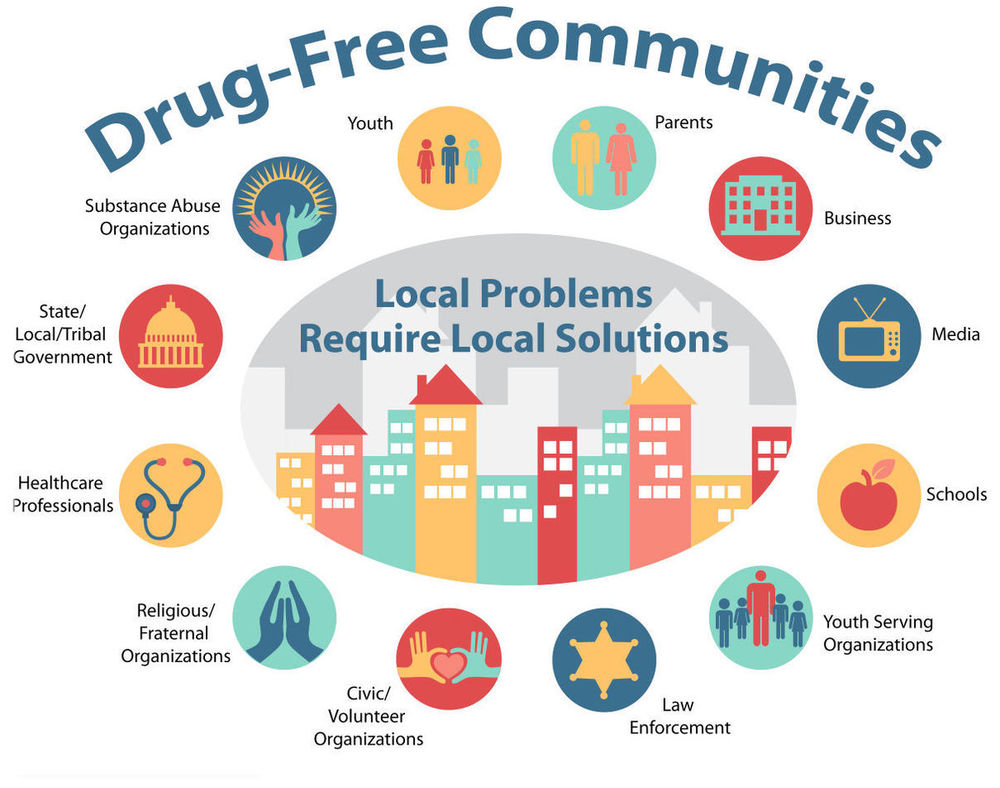 Alone we can do so little.
Together we can do so much.
-Helen Keller
Our Goal
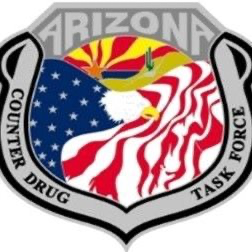 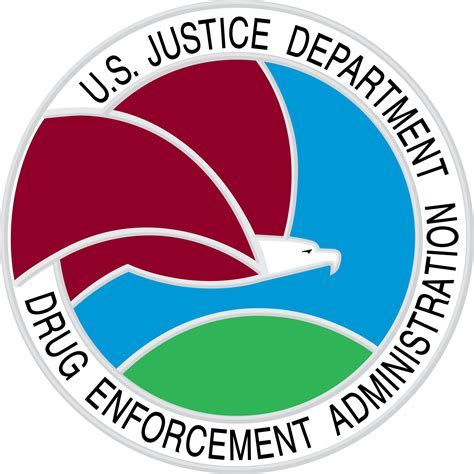 Give the youth in our community  
every opportunity to grow-up ​
drug & alcohol free. ​
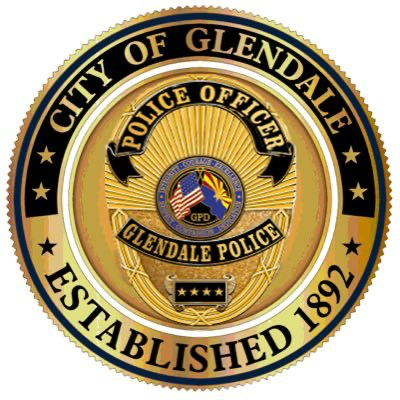 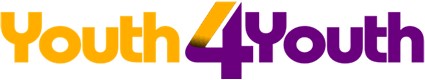 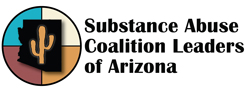 SACLAz Coalitions
Southeast Valley Community Alliance 
Stand Up AJ
Tempe Coalition to Reduce Underage Drinking and Drug Use
United Prevention:  Surprise and El Mirage
Way Out West Coalition
PAACE Coalition
Peoria Primary Prevention
Pima County Community Prevention Coalition
Rise Up! Glendale
South Mountain W.O.R.K.S. Coalition
Santa Cruz County Drug Free Community Coalition
Apache County Youth Council
BeMedSmart
Casa Grande Alliance
Chandler Coalition Against Youth Substance Abuse
Copper Basin Coalition
Fountain Hills Substance Abuse Prevention Coalition
Graham County Substance Abuse Coalition
Greenlee County Substance Abuse Coalition
Help Enrich African American Lives
HOPE Coconino
LPKNC
Marana Prevention Alliance
MATFORCE
Mayahuel Prevention Consortium
Mayahuel Prevention Consortium II – Douglas
Mesa Prevention Alliance
Mohave Substance Abuse Treatment & Education Partnership
Nexus
[Speaker Notes: We are part of a STATE-WIDE Coalition effort to combat the Current Drug Trends. We collaborate with over 28 Coalitions throughout AZ.]
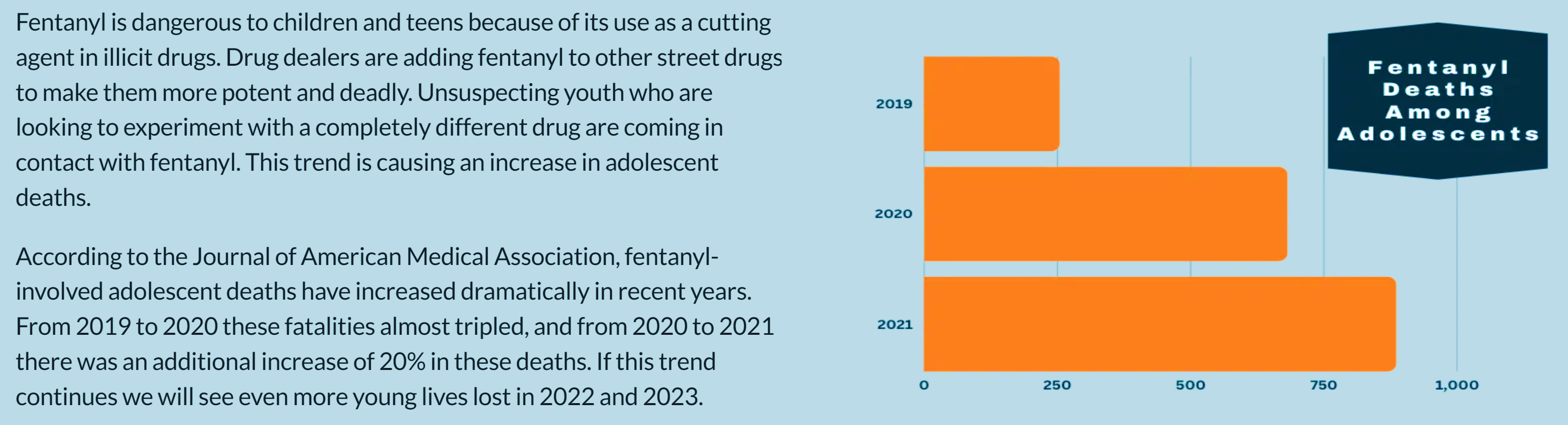 Arizona Beating the Odds
Teen Overdose Deaths in AZ
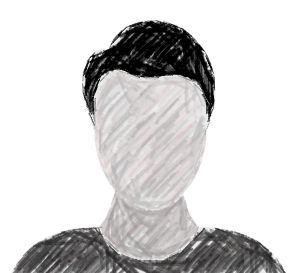 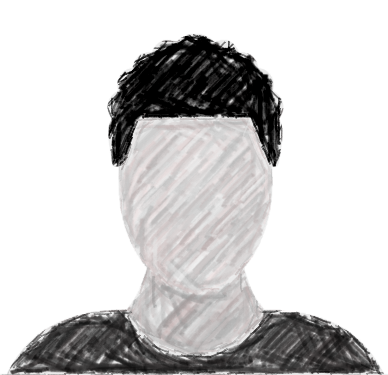 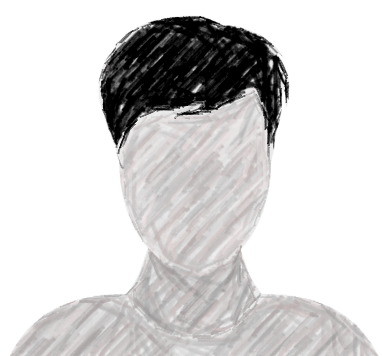 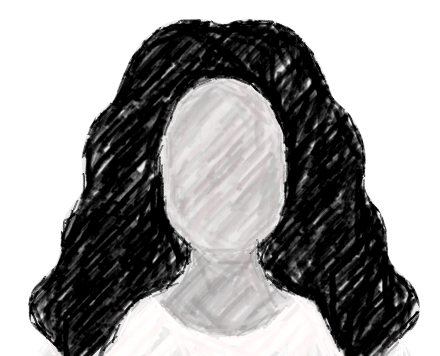 2020
2021
2019
2022
87
60
69
42
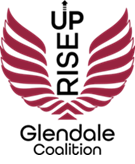 [Speaker Notes: SAY: Let’s start by looking at the numbers for Arizona. CLICK
SAY: In 2018 CLICK
SAY: 59 teens died of an opioid overdose. CLICK
SAY: In 2019 CLICK
SAY: 69 teens died of an opioid overdose. CLICK
SAY: In 2020 CLICK
SAY: 87 teens died of an opioid overdose. CLICK
SAY: In 2021 CLICK
SAY: 60 teens died of an opioid overdose.

As you see, the peak in this time frame was hit in 2020. 

95% of youth overdose deaths in Arizona are from Fentanyl.]
Provide Information
Building Skills
Community Impact Strategies
Providing Support
Enhancing Access/Reducing Barriers
Changing Consequences (incentive/disincentive)
Modify/Change Policy
Physical Change
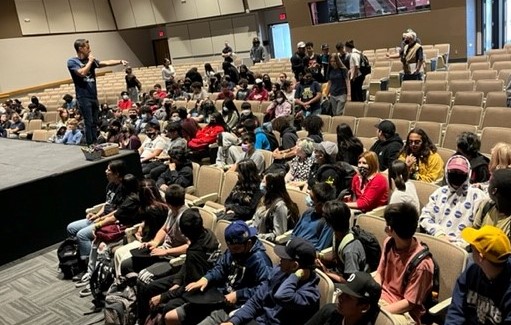 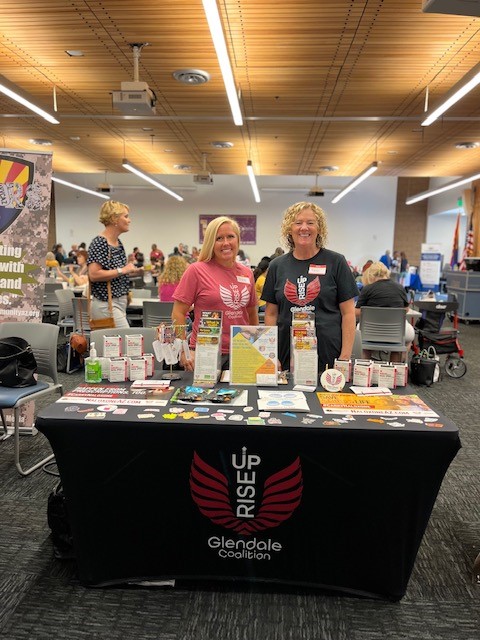 Adult & Youth Education
Classes
Assemblies
Workshops
Town Hall
Citizen’s Academy
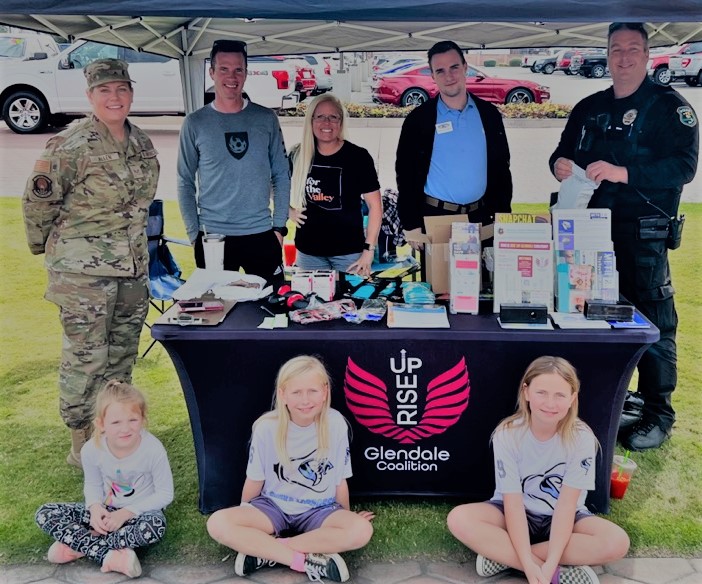 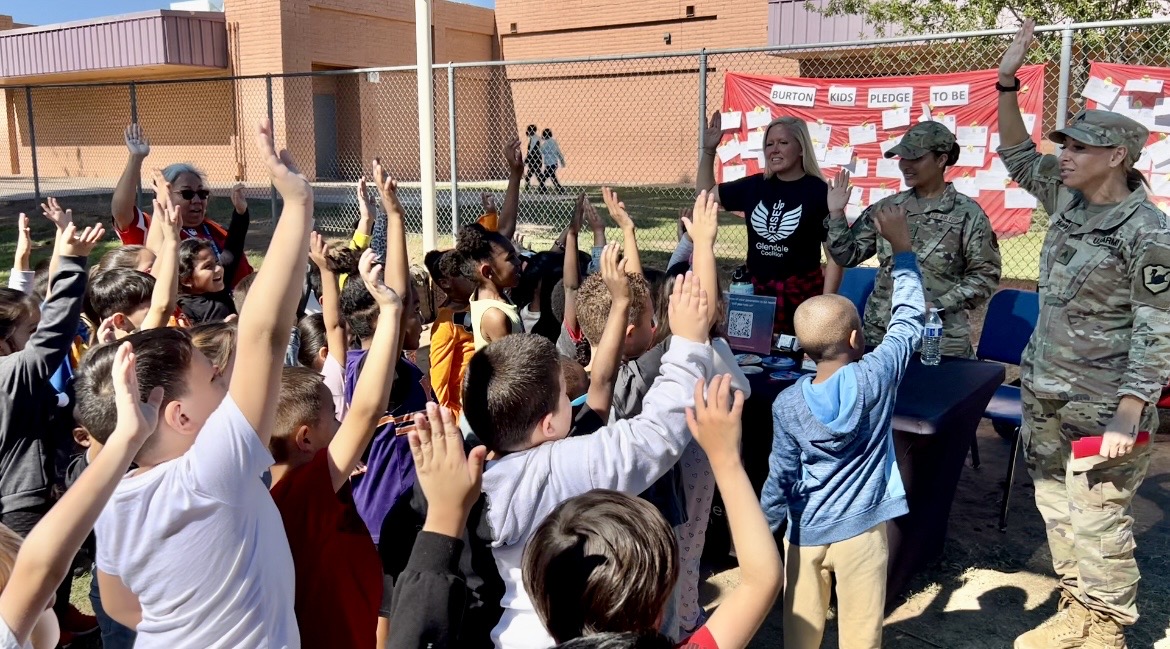 FENTANYL, METH, MAIJUANA, NALOXONE, SNAPCHAT, & RESILIENCE
Adult Audience: 
Rise of Fentanyl
Meth 2.0
Naloxone
Multi-substance
Snap Chat & Drug Trends

Youth Audience: 
A Killer Among Us 
Dead on Arrival
Dangers of:
Marijuana
Vape
Alcohol
THRIVE- resilience, substance facts, refusal skills
CLASSES & WORKSHOPS
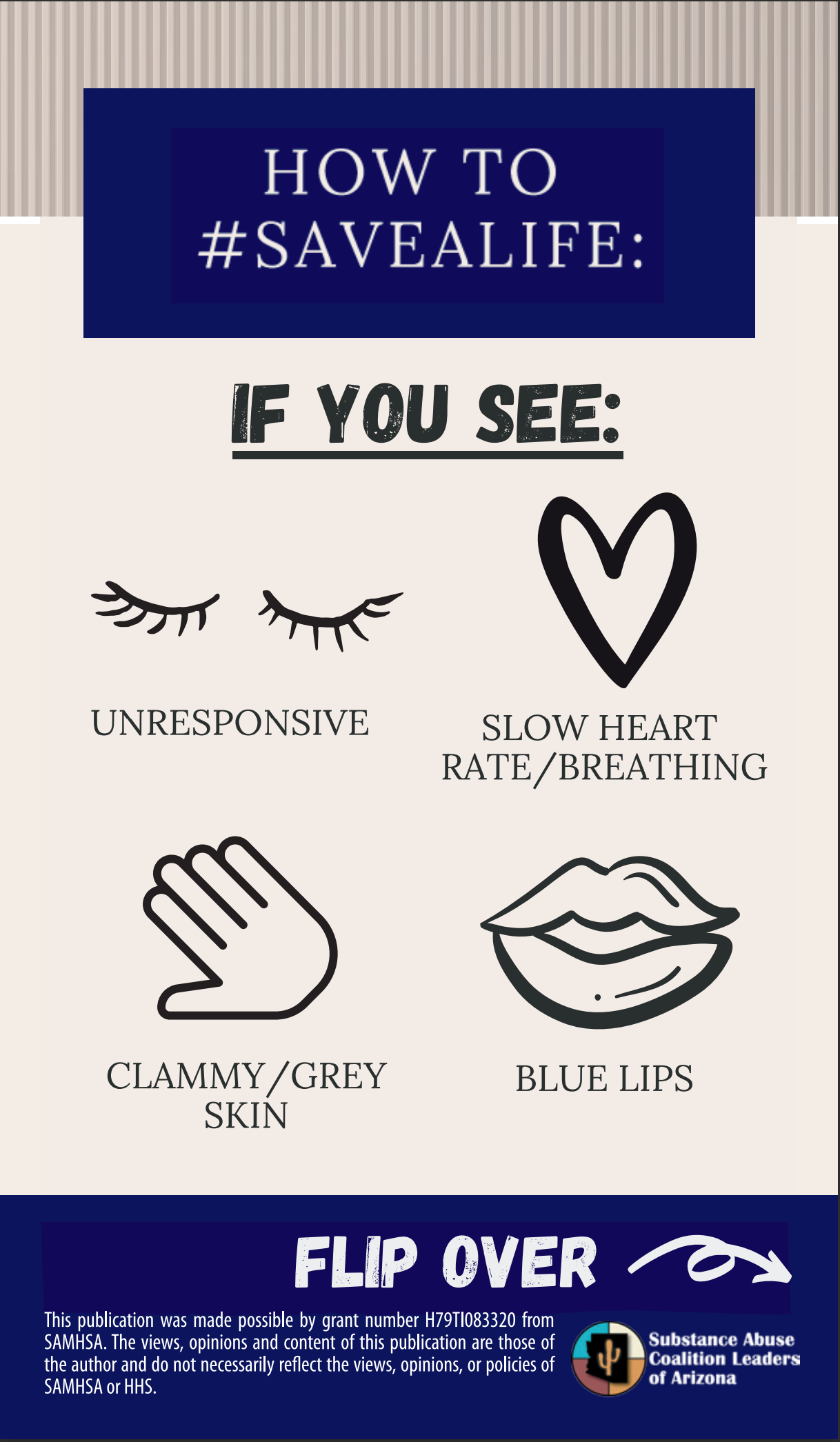 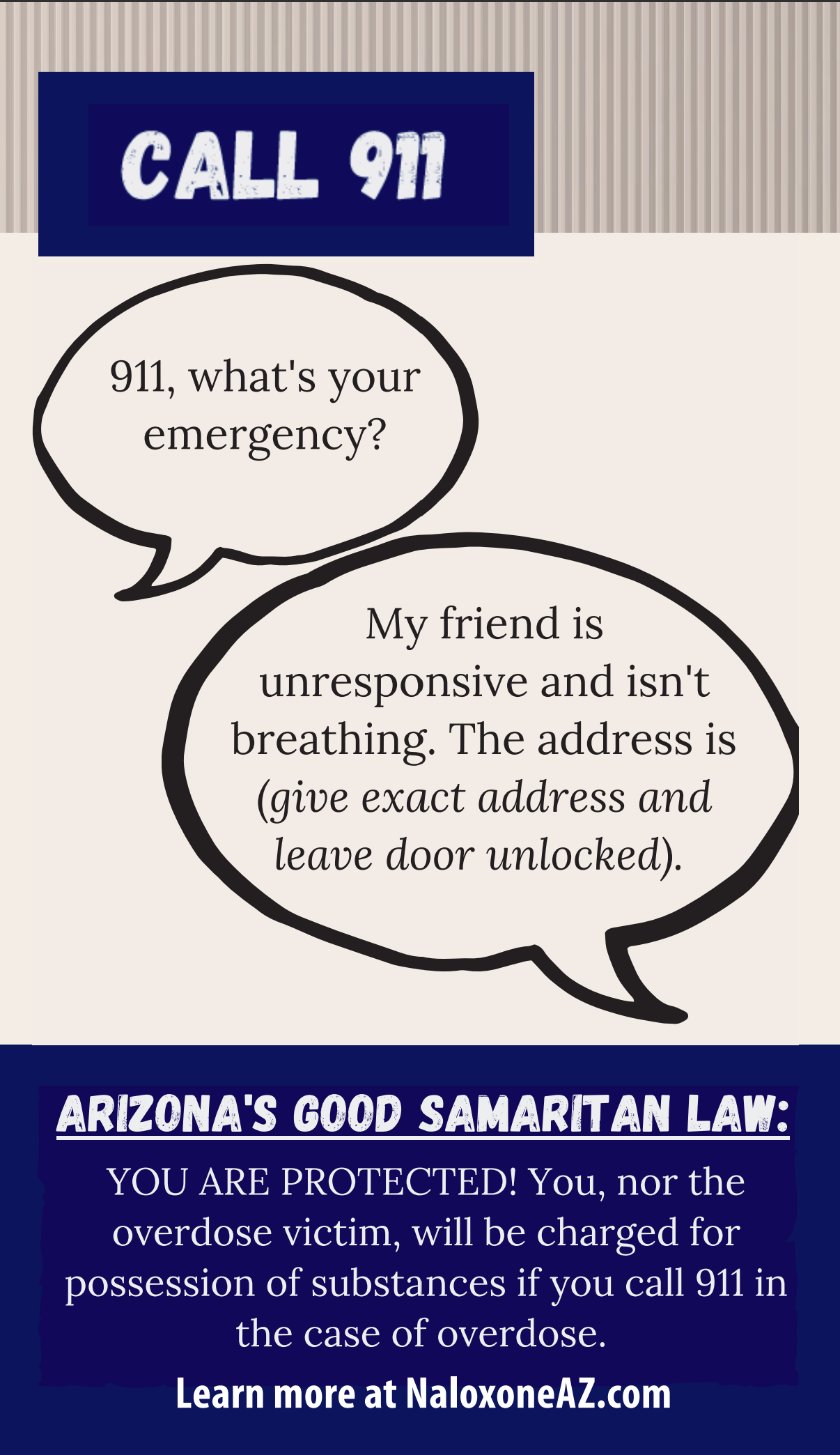 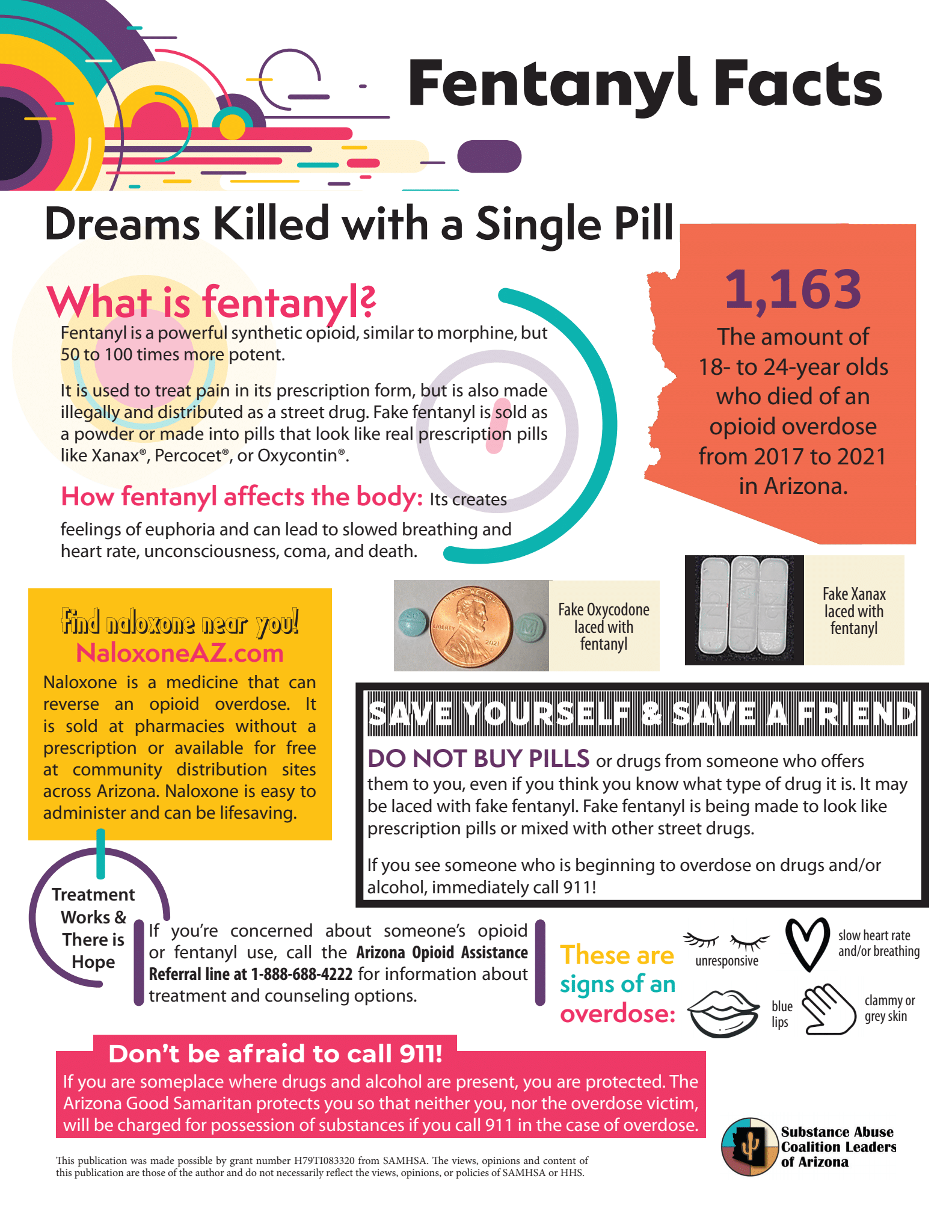 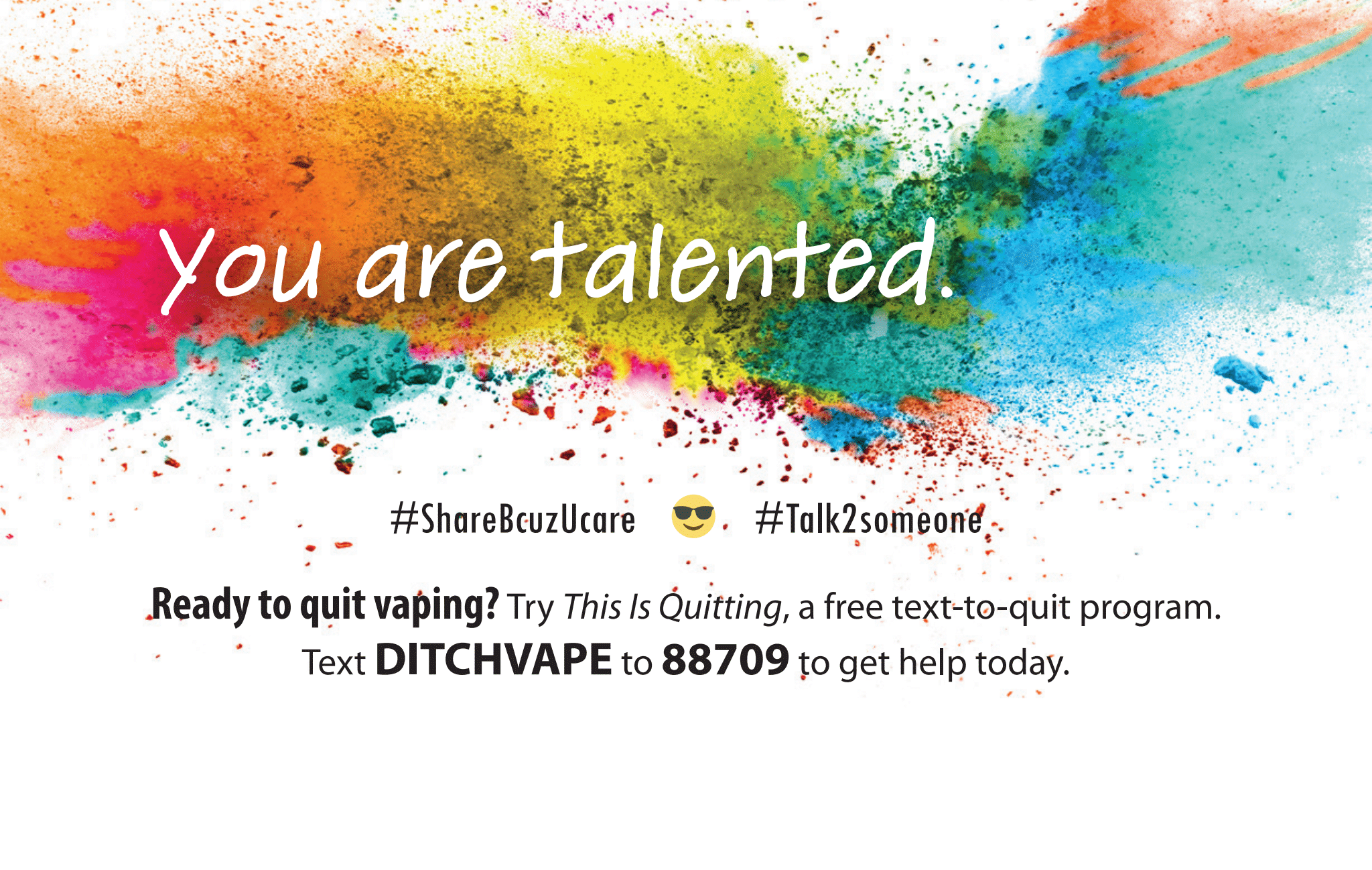 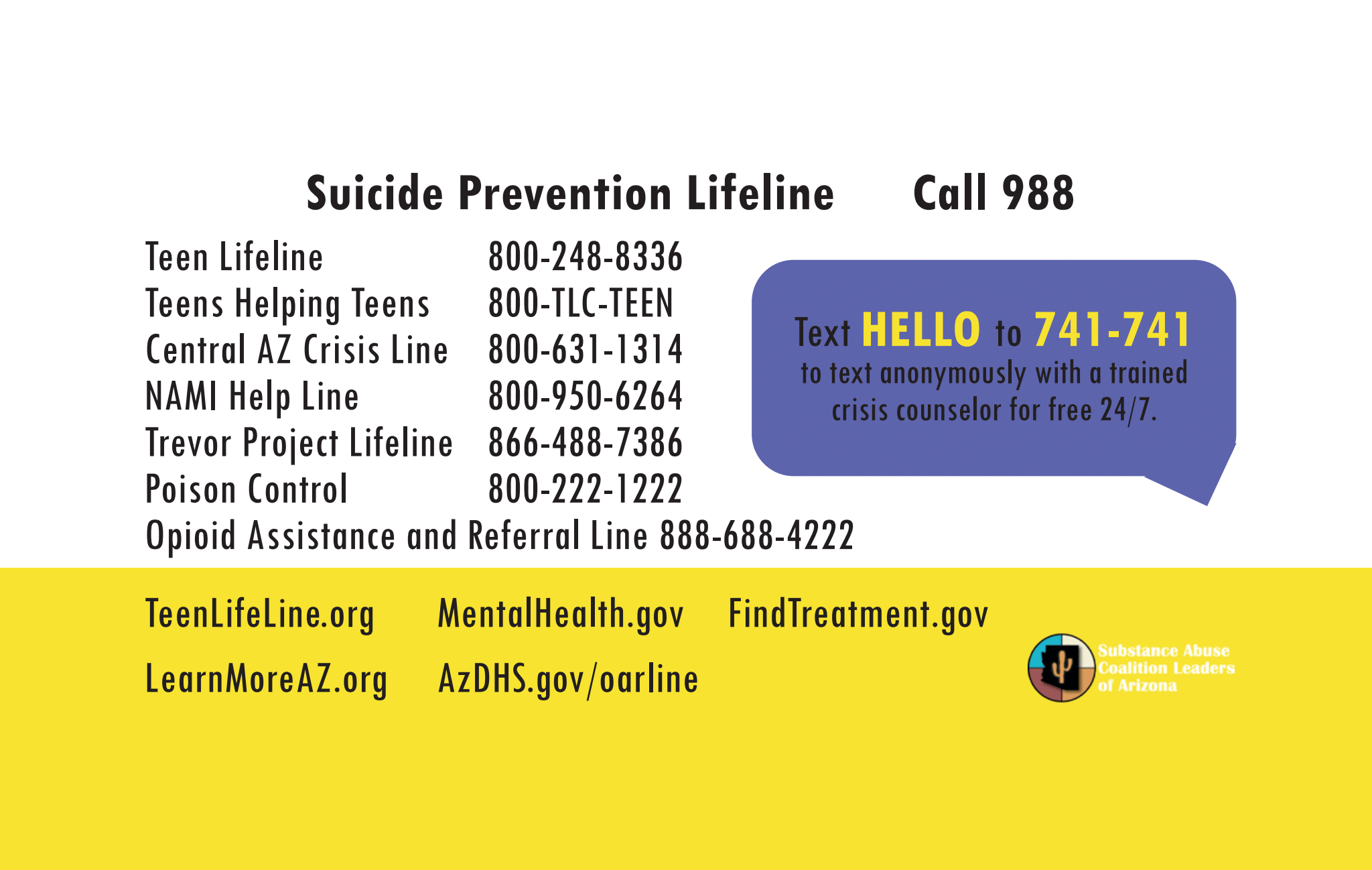 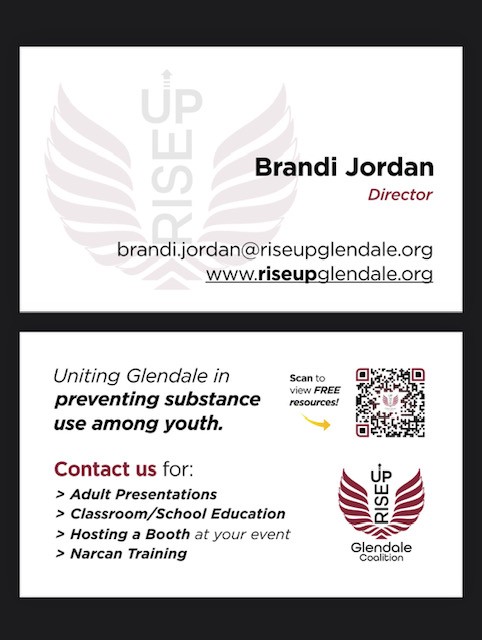 Contact Information